General Topology (II) 2023-2024
Instructor
Dr. Wuria Muhammad Ameen
1
Chapter 1: Maps in topology
1.1 Continuity
Definition 1.1.1
Let   (X,)   and   (Y,)   be   two   topological   spaces   and   xX. A map f: (X,)(Y,) is said to be continuous at x if the following implication satisfies,

H  f (x)Hf -1(H)
A map f is called continuous on AX if it is continuous at any point xA.
A map f is called continuous, if it is continuous on X.
Theorem 1.1.2

A map f: (X,)(Y,) is continuous if an only if f -1(H), for all H.

Example 1.1.3

Let	X={a,	b,	c},	Y={1,2,3,4},	={,{a},	{a,b},	{a,c},	X}	and
={,{1}, {1,2,3}, Y}. Check the continuity of the following maps
f: (X,)(Y,) as follows,
f (a)=1, f (b)=1 and f (c)=3
g: (X,)(Y,) as follows,
g (a)=3, g (b)=1 and g (c)=4
h: (Y,)(X,) as follows,
h(1)=a, h(2)=c , h(3)=c and h (4)=b
Consider the trivial topology (Y, I). For any topological space (X,), any map f: (X, )(Y, I) is continuous.
Discuss the continuity of a map, where one of the spaces is a discrete topology.
2
Theorem 1.1.4
Let f: (X, )(Y, ) be a map and AX. Then the following conditions are equivalent,

f is continuous.
f -1(F) is closed in X, for all closed set F in Y.
f (cl(A))cl( f (A)).

Theorem 1.1.5
Let f: (X, )(Y, ) be a map, AX and BY. Then the following conditions are equivalent,
f (cl(A))cl ( f (A)).
cl( f -1(B)) f -1(cl(B)).
f -1(int(B)) int( f -1(B)).

Theorem 1.1.6

Let (Y,) be a topological space  for which 𝔅 is base. Then the map
f: (X,)(Y,) is continuous if an only if f -1(B), for all B 𝔅.

Example 1.1.7

The map f :(R,U1) (R,U1) such that f (x)=|x| is continuous.

Example 1.1.8

The map f :(R,U1) (R,U1) such that
𝑥 if 𝑥 ≤ 2
𝑥 + 1 if 𝑥 > 2
𝑓(𝑥) = {
is not continuous.
3
Open and Closed map

Definition 1.2.1

A map f: (X,)(Y,) is said to be,

open if, f (G) is open in Y, for all G.
closed if, f (F) is closed in Y, for all closed set F in X.

Notice that there is no relation between open and closed maps generally.

Example 1.2.2

We will discuss the examples that have been studied in Example 1.1.3

Theorem 1.2.3

A map f: (X,)(Y,) is open if and only if f (int (A))int ( f (A)).

Theorem 1.2.4

A map f: (X,)(Y,) is closed if and only if cl ( f (A)) f (cl (A)).

Example 1.2.5

The projection map :(R2,U2)(R,U1) is open but not closed.

Homeomorphisms

Definition 1.3.1

A map f: (X,)(Y,) is called homeomorphism if,

f is bijective.
f is continuous
f is open
4
Two topological spaces (X,) and (Y,) are said to be homeomorphic or topologically equivalent if there exists a homeomorphism from one space to the other.

Example 1.3.2

We will discuss some examples on finite sets.
(R,U1) is homeomorphic to the subspace ((-1,1),U1(-1,1)).
Two discrete topological spaces (X,) and (Y,) are homeomorphic if X and
Y have the same cardinalities.

Theorem 1.3.3

A map f: (X,)(Y,) is homeomorphism if and only if

f is bijective.
f is continuous
f -1 is continuous

Definition 1.3.4
A property “P” of sets is called topological if whenever the topological space (X,) has “P”, then any topological space (Y, ) homeomorphic to (X,) also has “P”.

Example 1.3.5

Accumulation point of a set is a topological property.
The length is not a topological property.
5
Exercise
A map f: (X,)(Y,) is continuous at xX if and only if for any open set H in Y containing f (x), there exists an open set Gx in X containing x such that,
f (Gx)H
Let	f:	(X,)(Y,)	and	g:	(Y,)(Z,)	be	continuous	maps, then gf : (X,)(Z,) is continuous.
	Let f: (X,)(Y,) be a map and 𝔅 be a base for . Then f is open if and only if f (B) is open, for all B𝔅.
Is f : (R,U1) (R,U1) an open map?
Under the usual topology on R, prove that any closed interval [a, b] is homeomorphic to [0,1].
Neighbourhood of a point is a topological property.
6
Chapter 2: Connectedness and Compactness
2.1 Connectedness
Definition 2.1.1
A topological space (X,) is called disconnected if there exist disjoint nonempty open sets G and H in X such that X=GH. Otherwise (X,) is said to be connected.
Example 2.1.2
Let X={a, b, c}, ={, {a}, {b, c}, X} and ={, X, {a}, {a, b}}
(X,) is disconnected, while (X,) is connected.
Any discrete space (X,D) is disconnected if |X|2
(R, U1) is connected.
Theorem 2.1.3
A topological space (X,) is connected if and only if  and X are the only subsets of X which are both open and closed.
Theorem 2.1.4
A topological space (X,) is connected if and only if there is no nonempty subsets A, BX such that X=AB and (Aclo(B))(Bclo(A))=.

Furthermore, A and B are said to separated sets of X and denoted by A|B.

Definition 2.1.5
Let (X,) be a topological space. A subset YX is connected if the subspace (Y,Y) is connected.

Definition 2.1.6
7
A property “P” of a topological space (X,) is said to be hereditary if every subspace of (X,) also possesses property “P”.

Remark 2.1.7

The property of space being connected is not hereditary.

Example 2.1.8
Let X={a, b, c, d, e}, ={, {a}, {b, c, d}, X} and Y={a, b, c}. Clearly (X,) is connected, while (Y,Y) is disconnected.

Example 2.1.9

The set Y={(x, y)R2; x2-y29} is disconnected in (R2, U2).

Theorem 2.1.10
If (X,) is a topological space and EYX, then E is connected in (X,) if and only if it is connected in (Y,E).

Theorem 2.1.11

Let (X,) be a topological space for which X=A|B. If E is a connected subset of
X, then EA xor EB.

Theorem 2.1.12
A topological space (X,) is connected if and only if the only continuous functions from X into Y = {0,1} are the constant functions, f (x) = 0 or f (x) = 1.

Theorem 2.1.13
If f :(X,)(Y,) is a continuous onto mapping, then the image of every connected set is connected.
8
Definition 2.1.14

Let (X,) be a topological space, YX and yY. The set,
C[y, Y]={AY; yA and A is connected} is called the component of Y corresponding to y.

Clearly, C[y, Y] is connected.

Theorem 2.1.15

In a topological space (X,), the components are closed sets.

2.2 Compactness

Definition 2.2.1

Let (X,) be a topological space,

An open cover of X is a class {G; ,  is arbitrary} for which
X={G;}
	(X,) is called compact if any open cover of X is reducible to a finite subcover. That is
X={G;}X=G1…Gn, for some +ve integer n.

Example 2.2.2

If X is finite, then (X,) is compact for any topology  on X.
If X is infinite, then the discrete space (X, D) is not compact.
In (R, U1), any closed interval is compact.
In (R, U1), any open interval is not compact.
9
Definition 2.2.3
Let (X,) be a topological space. A subset YX is compact if the subspace (Y,Y) is compact.

Theorem 2.2.4
If (X,) is a topological space and EYX, then E is compact in (X, ) if and only if it is compact in (Y,Y). (E,E)

Proof

Let E be compact in (X,) and

𝐸 ⊆ ⋃ 𝐻𝛼 , where 𝐻𝛼 ∈ τ𝑌
𝛼∈∆

𝐸 ⊆ ⋃(𝐺𝛼 ∩ 𝑌) , where 𝐺𝛼 ∈ τ
𝛼∈∆


𝐸 ⊆ (⋃ 𝐺𝛼) ∩ 𝑌, where 𝐺𝛼 ∈ τ
𝛼∈∆

𝐸 ⊆ ⋃ 𝐺𝛼 , where 𝐺𝛼 ∈ τ
𝛼∈∆

By hypotheis, we get,
𝑛
𝐸 ⊆ ⋃ 𝐺𝛼𝑖
𝑖=1

𝑛
𝐸 ⊆ (⋃ 𝐺𝛼𝑖) ∩ 𝑌
𝑖=1
10
𝑛
𝐸 ⊆ ⋃(𝐺𝛼𝑖 ∩ 𝑌)
𝑖=1

𝑛
𝐸 ⊆ ⋃ 𝐻𝛼𝑖
𝑖=1

Conversely, let E be compact in (Y,Y) and

𝐸 ⊆ ⋃ 𝐺𝛼 , where 𝐺𝛼 ∈ 
𝛼∈∆


𝐸 ⊆ (⋃ 𝐺𝛼) ∩ 𝑌, where 𝐺𝛼 ∈ 
𝛼∈∆

𝐸 ⊆ ⋃(𝐺𝛼 ∩ 𝑌) , where 𝐺𝛼 ∈ τ
𝛼∈∆

𝐸 ⊆ ⋃ 𝐻𝛼 , where 𝐻𝛼 ∈ τ𝑌
𝛼∈∆

By hypotheis, we get,
𝑚
𝐸 ⊆ ⋃ 𝐻𝛼𝑖
𝑖=1

𝑚
𝐸 ⊆ ⋃(𝐺𝛼𝑖 ∩ 𝑌)
𝑖=1

𝑚
𝐸 ⊆ (⋃ 𝐺𝛼𝑖) ∩ 𝑌
𝑖=1

𝑚
𝐸 ⊆ ⋃ 𝐺𝛼𝑖
𝑖=1
11
Theorem 2.2.5

Continuous image of a compact set is compact.

Proof

Let f: (X,)(Y,) be a continuous map, EX be a compact subset of X and

𝑓 (𝐸) ⊆ ⋃ 𝐻𝛼 , where 𝐻𝛼 ∈ 
𝛼∈∆


𝑓−1(𝑓 (𝐸)) ⊆ 𝑓−1 (⋃ 𝐻𝛼) , where 𝐻𝛼 ∈ 
𝛼∈∆


𝐸𝑓−1(𝑓 (𝐸)) ⊆ 𝑓−1 (⋃ 𝐻𝛼) = ⋃ 𝑓−1(𝐻𝛼) , where 𝐻𝛼 ∈ 
𝛼∈∆	𝛼∈∆

𝐸 ⋃ 𝑓−1(𝐻𝛼) , where 𝑓−1(𝐻𝛼) ∈ 
𝛼∈∆

By hypothesis, we get,
𝑚
𝐸 ⋃ 𝑓−1(𝐻𝛼 ) , where 𝑓−1(𝐻𝛼 ) ∈ 
𝑖	𝑖
𝑖=1

𝑚	𝑚	𝑚
𝑓(𝐸)𝑓 (⋃ 𝑓−1(𝐻𝛼 )) = ⋃ 𝑓(𝑓−1(𝐻𝛼 ))  ⋃ 𝐻𝛼 , where 𝐻𝛼  ∈ 
𝑖	𝑖	𝑖	𝑖
𝑖=1	𝑖=1	𝑖=1

Theorem 2.2.6

Any closed set in a compact space (X,) is compact.
12
-  Finite Intersection Property
A class ={E;}, of sets, where  is arbitrary is said to have finite intersection property (FIP) if the intersection of any finite subclass * of  has a nonempty intersection. In other words,

∩ 𝐸λ ≠ , for any finite subset Δ∗ of Δ.
λ∈∆∗

Theorem 2.2.7
A topological space (X,) is compact if and only if every class {𝐹𝛼; α ∈ ∆} of closed subsets of X satisfies FIP has itself a nonempty intersection.

The second condition means,

∩ 𝐹𝛼 ≠ , for any finite subset Δ∗ of Δ  ∩ 𝐹𝛼 ≠ 
𝝰∈∆∗	𝝰∈Δ

Proof

Let {𝐹𝛼} be a class of closed subsets in X such that

∩ 𝐹𝛼 ≠ , where Δ∗ is a finite subset of Δ  ∩ 𝐹𝛼 = 
𝝰∈∆∗	𝝰∈Δ

Then,

𝑋 = ⋃ 𝐹𝛼𝑐 , while, 𝑋 ⋃ 𝐹𝛼𝑐 , for any finite subset Δ∗ of ∆.
𝛼∈∆	𝝰∈∆∗
So, {𝐹𝛼𝑐 } is an open cover of X with no finite subcover. Then X is not compact. Conversely, let (X,) be not compact, then there exists a class of open sets
{G} such that,
13
𝑋 = ⋃ 𝐺𝛼 , while 𝑋 ⋃ 𝐺𝛼 for any finite subset Δ∗ of ∆.
𝛼∈∆	𝝰∈∆∗

Then {𝐺𝛼𝑐} is a class of closed subsets of X for which

∩ 𝐺𝛼𝑐 ≠ , for any finite subsets Δ∗ of Δ  ∩ 𝐺𝛼𝑐 = 
𝝰∈∆∗	𝝰∈Δ
Exercises

Let X={a, b, c, d, e}. Find
Four different connected spaces of cardinalities 4, 5, 6 and 7.
Five different disconnected spaces of cardinalities 3, 4, 5, 6 and 7.
Prove or disprove:
If (X,) is a connected space and  is coarser than , then (X,) is connected.
In a topological space (X,), the components of X form a partition of X.
Prove or disprove:
If (X,) is a compact space and  is coarser than , then (X,) is compact.
14
Chapter 3: Separation and Countability Axioms
3.1 Separation Axioms
T0 space Definition 3.1.1

A topological space (X,) is called T0 , if the following implication satisfies,

a, bX, ab G such that “aG  bG”  “bG  aG”.
Example 3.1.2
We will discuss some examples about T0.
Theorem 3.1.3

A topological space (X,) is T0 if and only if,

a, bX, ab clo({a})clo({b}).
Theorem 3.1.4
T0 space is preserved under a bijective open map.
T1 space Definition 3.1.5

A topological space (X,) is called T1 , if the following implication satisfies,

a, bX, ab G, H such that “aG  bG”  “bH  aH”.

Clearly, T1T0.
Example 3.1.6
We will discuss some examples about T1.
15
Theorem 3.1.7

A topological space (X,) is T1 if and only if {a} is closed, aX.
Theorem 3.1.8
The property of T1 space is hereditary.
-	T2 space Definition 3.1.9
A  topological  space  (X,)  is  called  T2  or  Hausdorff,  if  the  following implication satisfies,

a, bX, ab G, H such that “aG , bH  GH=”.

Clearly, T2T1.
Example 3.1.10
We will discuss some examples about T2.
Theorem 3.1.11

Any compact subset of a Hausdorff space (X,) is closed.
Theorem 3.1.12
The property of a T2 space is preserved by a bijective open map.
Theorem 3.1.13
If (X,) is a Hausdorff space and * is a topology on X finer than , then (X,*) is Hausdorff.
16
-	Regular and T3 space
Definition 3.1.14
A topological space (X,) is called regular if the following implication satisfies,
aX and F is closed in X such that aF G, H such that “aG , FH
 GH=”.
A regular T1 space is called T3 space.
Theorem 3.1.15
Any T3 space is a T2 space.
Example 3.1.16
We will discuss some examples about regular and T3 spaces.
Theorem 3.1.17
A topological space (X,) is regular if and only if

aX, G and aG  H such that “aH , clo(H)G ”.
Theorem 3.1.18
Regularity is a topological property.
Proof:
Let (X,) be a regular space and f:(X,)(Y,) be a homeomorphism. To show that (Y,) is regular,
let yY and F be a closed set in Y such that yF.

y=f (x), xf -1(F) and f -1(F) is closed in X

 disjoint open sets G, H in X such that xG and f -1(F)H
17
  open sets f(G), f (H) in Y such that y=f(x)f (G) and f (f -1(F))f (H)
 open sets f(G), f (H) in Y such that y=f(x)f (G) and Ff (H) On the other hand f(G)f (H)= f(GH)=f ()=.
-	Normal and T4 space
Definition 3.1.19
A topological space (X,) is called normal if the following implication satisfies,
F1 and F2 are disjoint closed sets in X  G, H such that “F1G ,
F2H  GH=”.
A normal T1 space is called T4 space.
Theorem 3.1.20
Any T4 space is a T3 space.
Example 3.1.21
We will discuss some examples about normal and T4 spaces.
Theorem 3.1.22
A topological space (X,) is normal if and only if

G and F is closed set in X such that FG  H such that “FH 
clo(H)G ”.
Proof

Let (X,) be a normal space, G and F is closed set in X such that FG

F, Gc are disjoint closed sets in X

 disjoint open sets H, K in X such that FH and GcK
18
 an open sets H in X such that FH and clo(H)KcG.
The other part is homework
Theorem 3.1.23
Normality is a topological property.
Proof
Similar to Theorem 3.1.18.
3.2 Countability Axioms
First (Countable or Axiom) Space Definition 3.2.1
A topological space (X,) is called a first countable space if

xXx has a countable local base
Example 3.2.2
Any discrete space (X,D) is a first axiom space, since for any xX, the class {{x}} is a countable local base of x.
The usual topology is a first countable space, since for any xR, the class
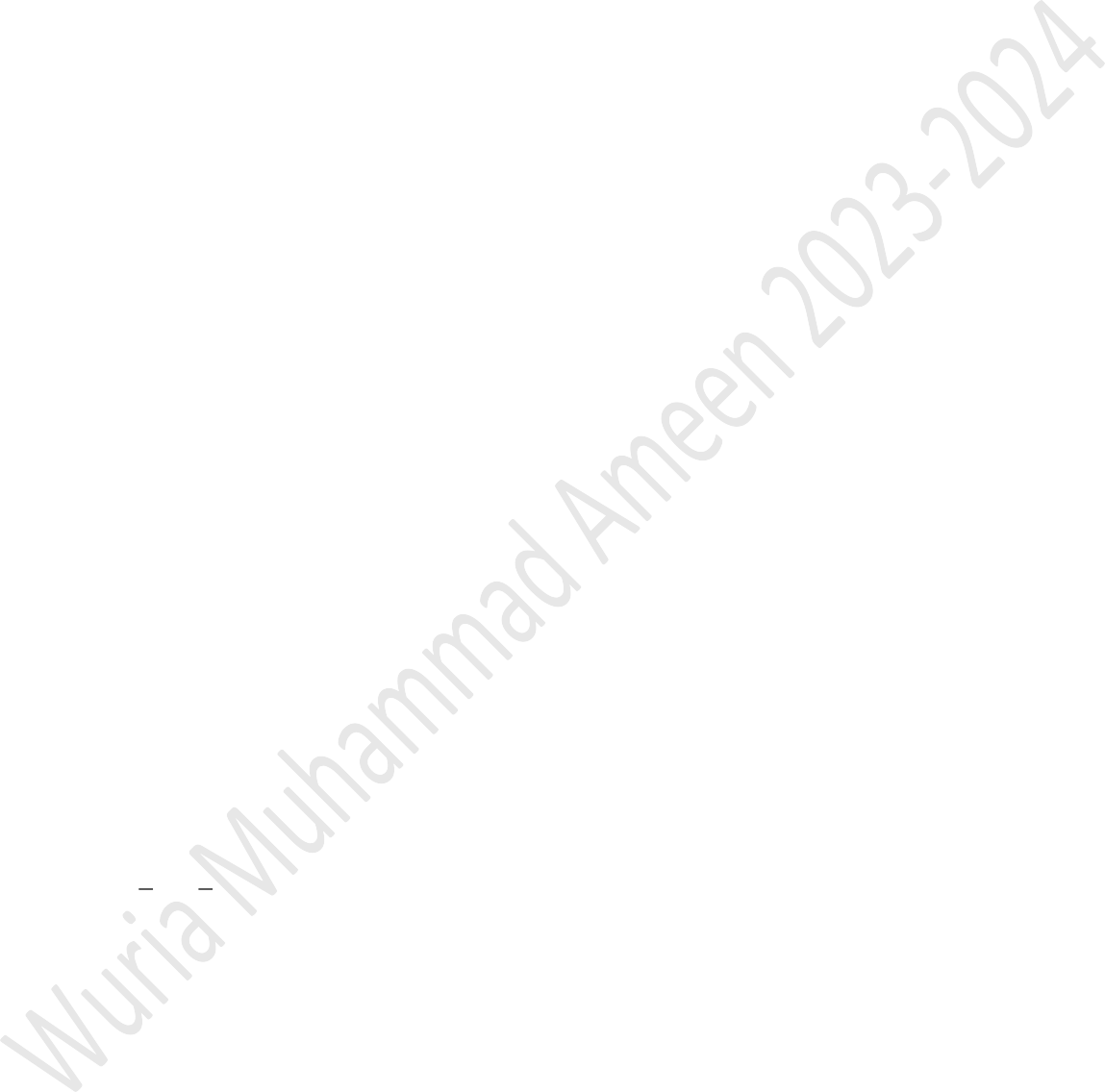 {(x-1,x+1): nZ+} is a countable local base.
𝑛	𝑛
3. (R,cof) is not a first axiom space.
Theorem 3.2.3
Every subspace of a first countable space is a first countable space.
Proof:

Let (X,) be a first countable space, YX and yY

 a countable base 𝔅𝑦 in (X,)
19
 To each B𝔅𝑦, the collection of BY is a local base of y in (Y,Y)

(𝔅𝑦)𝑌 = {𝐵𝑌; 𝐵𝔅𝑦} is a countable local base of y in (Y,Y).
Second (Countable or Axiom) Space Definition 3.2.4
A topological space (X,) is called a second countable space if  has a countable base.
Example 3.2.5
The usual topology (R,U1) is a second axiom space since the class
{(a, b); a, bQ} is a countable base for U1.
The discrete space (X,), where X is uncountable is not a second countable space.
Theorem 3.2.6
Any second countable space is a first countable space.
Proof:

Let (X,) be a second axiom space and xX

 has a countable local base 𝔅, we may select 𝔅𝑥 = {𝐵𝔅 such that 𝑥𝐵}

It is easy to show that 𝔅𝑥 is a countable local base.

Exercises

The property of T0 space is hereditary.
T1 space is preserved under a bijective open map.
If g,h: (X,)(Y, ) are continuous mappings for (Y, ) is a Hausdorff space, then, the set,
F={xX| f (x)=g (x)} is closed
20
Prove or disprove:
Every regular T0 space is a T3 space.
The property of being first countable space is a topological property.
Any subspace of a second countable space is a second countable space.
21